ICG/NEAMTWS XVII Session24-26 November 2021
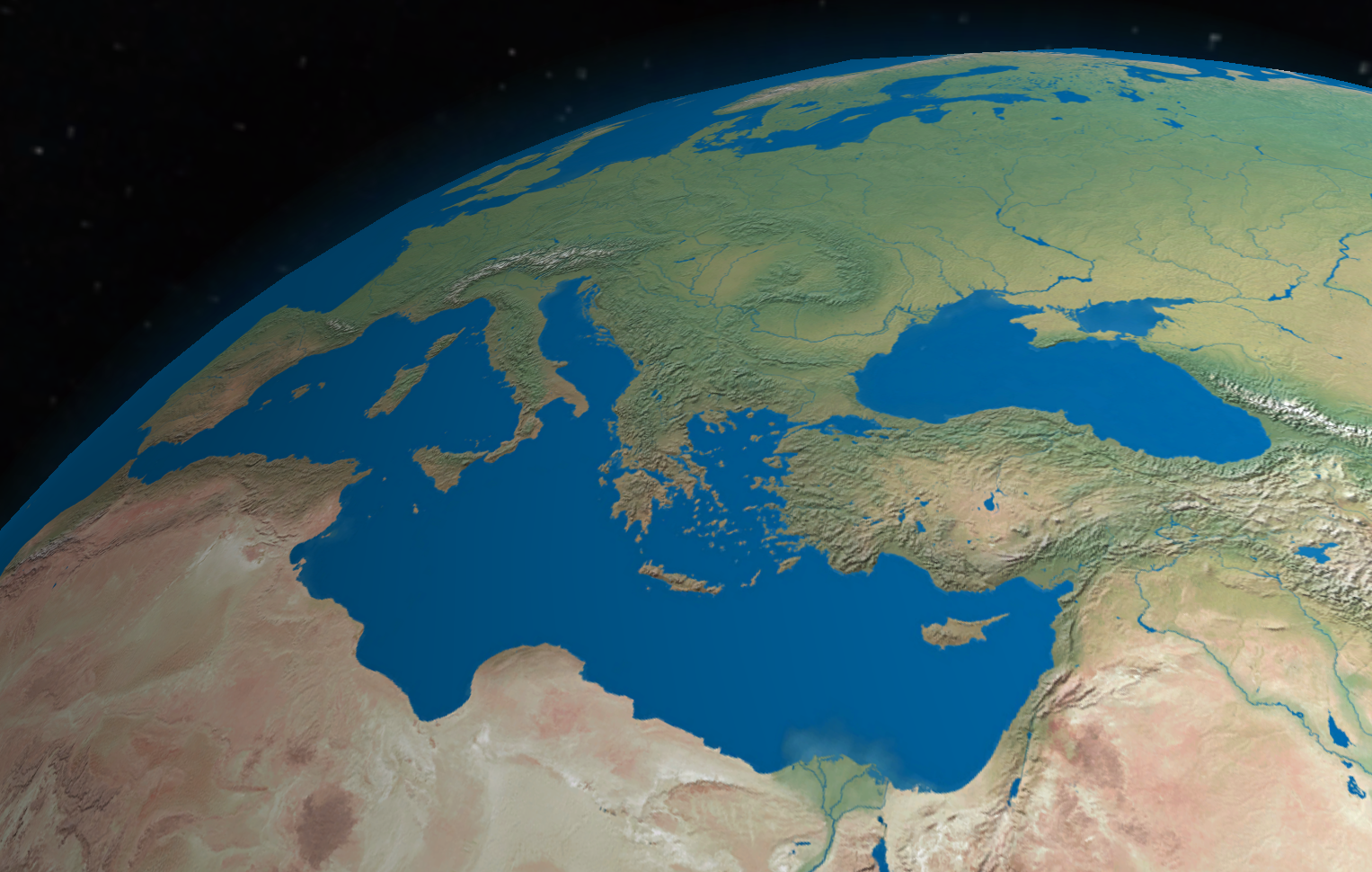 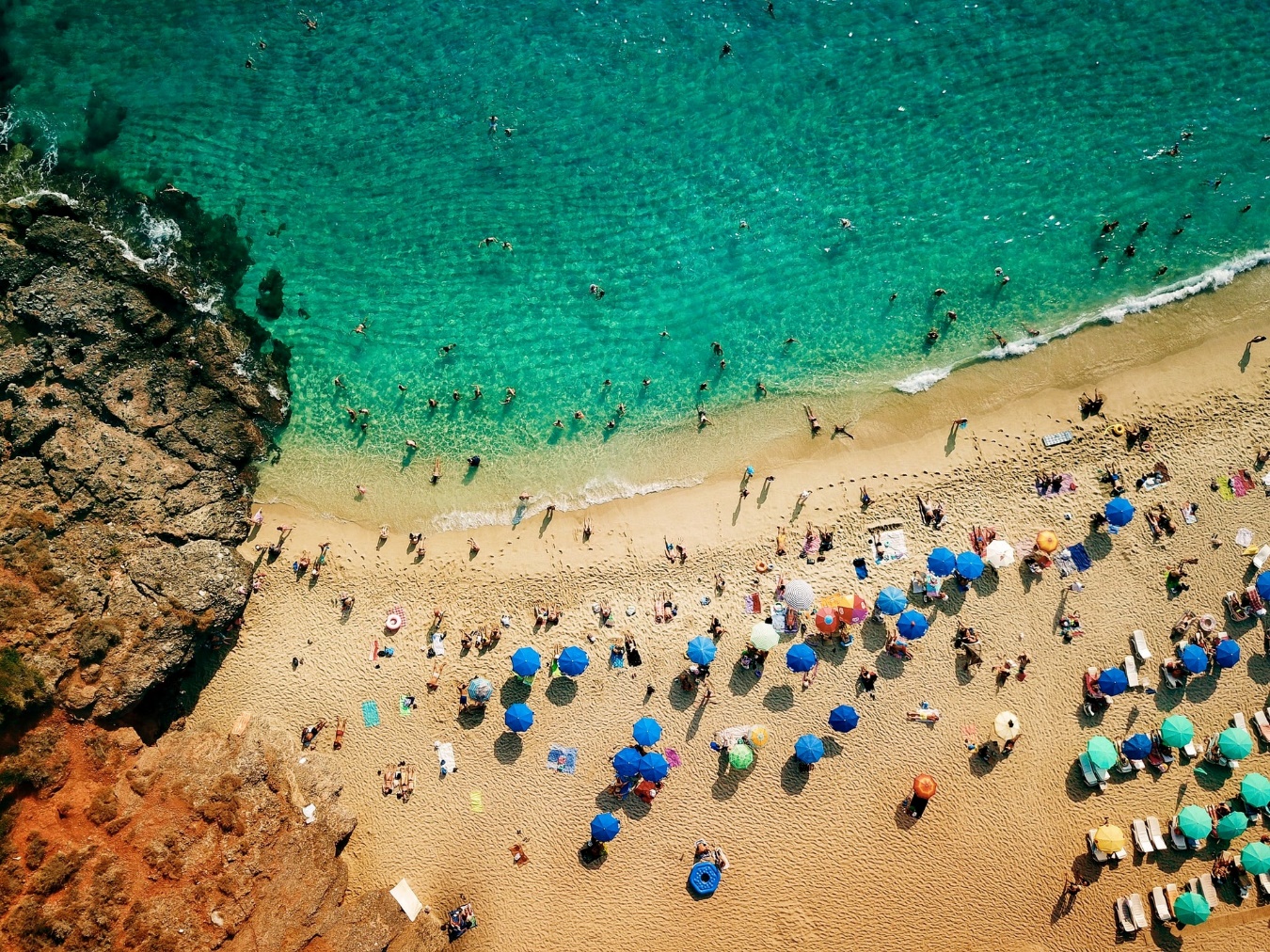 Report by the IOC Secretariat
Denis CHANG SENG, PhD 
Programme Specialist 
 Tsunami Unit, Technical Secretary (ICG-NEAMTWS) Global Ocean Observing System (GOOS) & IOC Focal point for MHEWS/ IN-MHEWS
Intergovernmental Oceanographic Commission of UNESCO
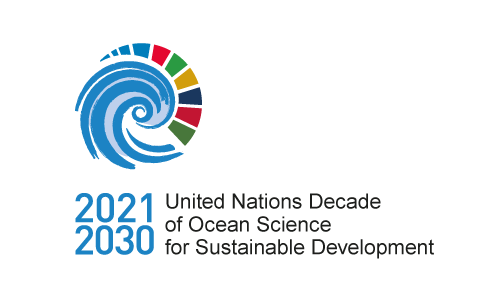 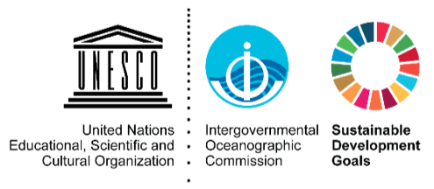 Outline
Documentation / publications
Communication and outreach
Meetings/Events
Project
DOCUMENTATION & PUBLICATION
5 Documentation / Publications
ICG/NEAMTWS NEAMWave21 Exercise Manual
ICG/NEAMTWS Status on Tsunami Education Awareness and Preparedness in NEAM region (Under Final Review)
ICG/NEAMTWS 2030 Strategy (Under Final Review)
Documentation on Sea Level Network in Northern Africa-IOC-Africa and TSU Initiative (Ongoing)
Development of a coastal multi-risk perception, resilience study and survey questionnaires
COMMUNICATION, OUTREACH  IMPACT
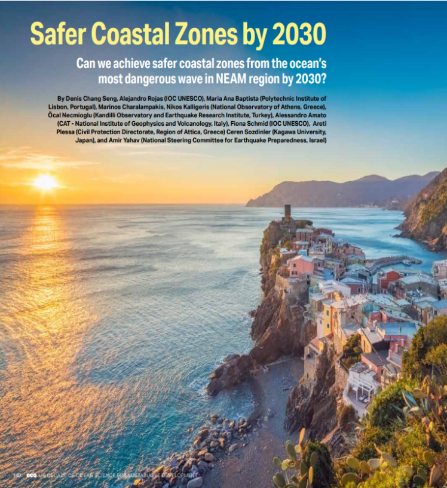 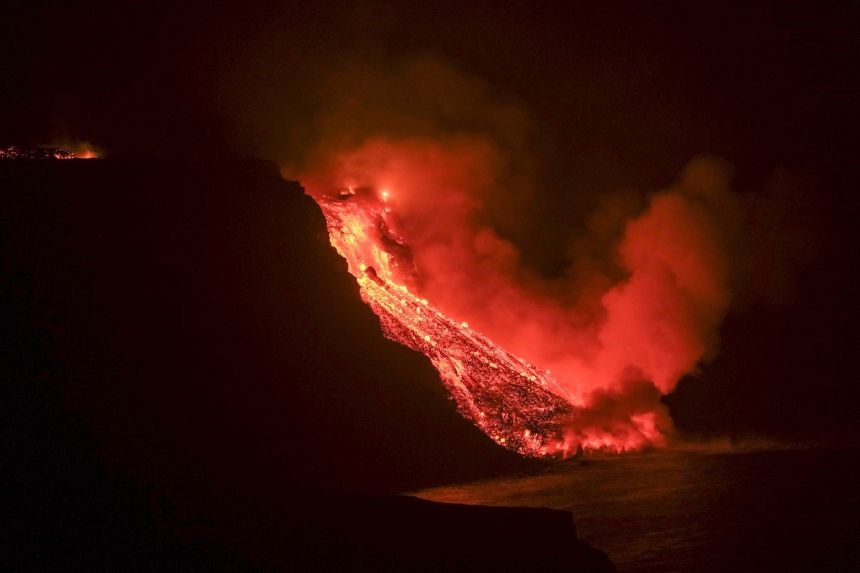 9 Articles
Concerns in the wider region about the possible flank collapse of Cumbre Vieja triggering a tsunami. Role of Tsunami Early Warning and Mitigation System in the region
Italy launches new sea level observation network to help enhance the detection, monitoring of tsunamis, and other sea level hazards in the Mediterranean Region
Working Together Towards Community Tsunami Ready in the NEAM Region
An international team coordinated by INGV presents a new model for tsunami early warning following an earthquake
The Tsunami Snapshots: A New Spotlight on Regional and National Tsunami Warning and Mitigation System
Emerging Pilot Tsunami Ready Initiatives: Italy’s Civil Protection Council of Ministers establishes the Italian National Tsunami Ready Board, a first in NEAM Region
ECO Magazine UN Decade Article: Safer Coastal Zones by 2030
Greek Tsunami Service Provider Announces the Deployment of New Tsunami Information Products
Countries in NEAM region Prepare for the fourth Regional Tsunami Exercise (NEAMWave21)
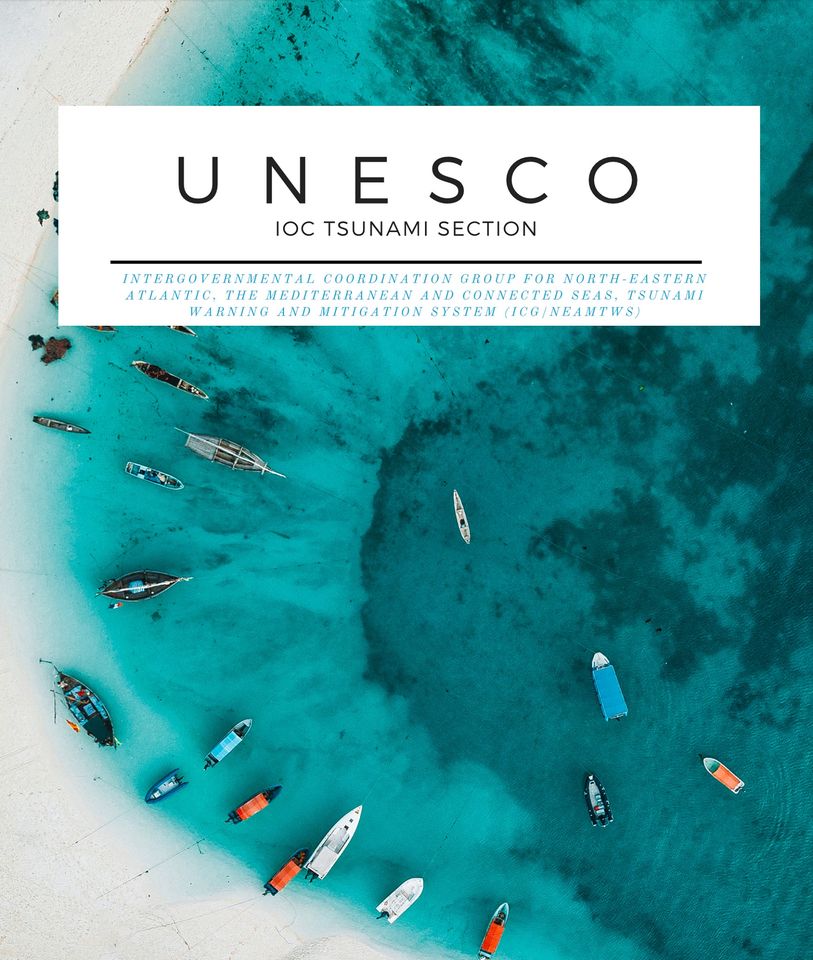 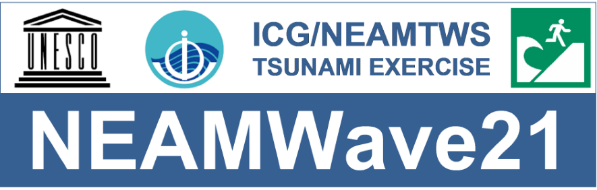 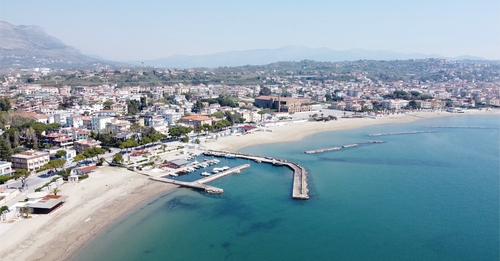 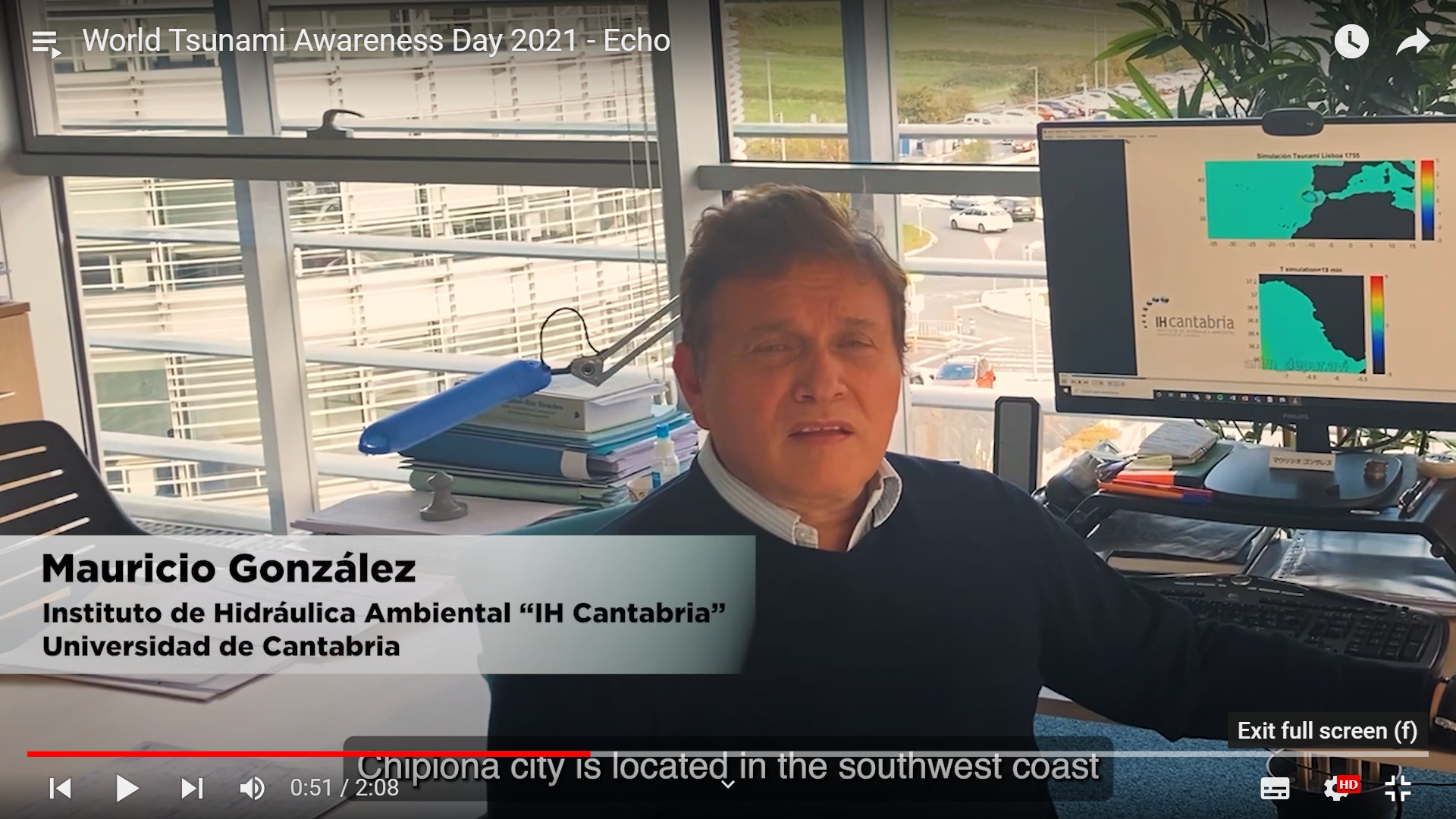 COMMUNICATION, OUTREACH  IMPACT
1 Video on WTAD EU ECHO Project / Tsunami Ready
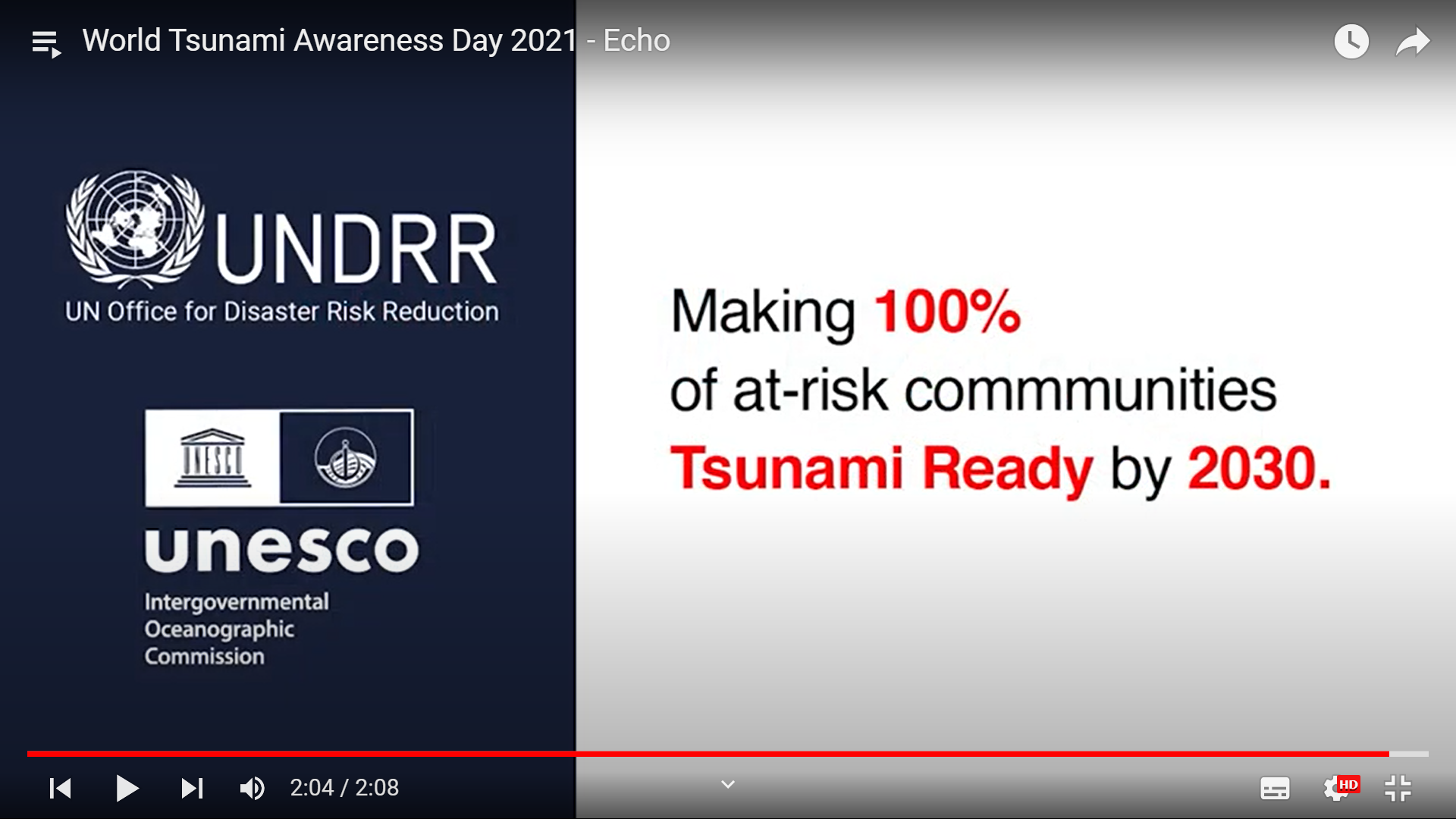 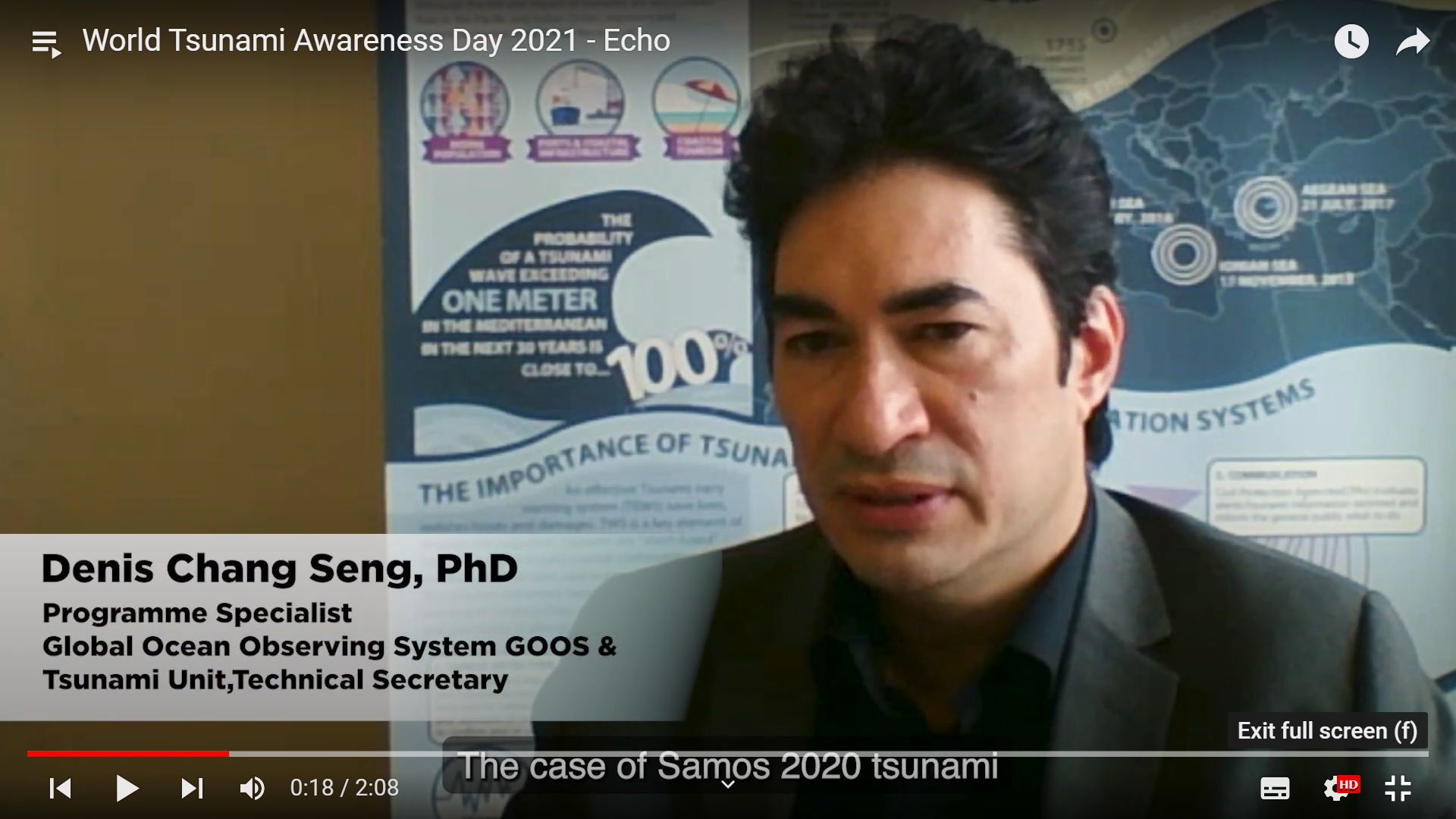 https://www.youtube.com/playlist?list=PLWuYED1WVJIO3g5f7y_aDXtX7LVHDmoOn
MEETINGS/ EVENTS
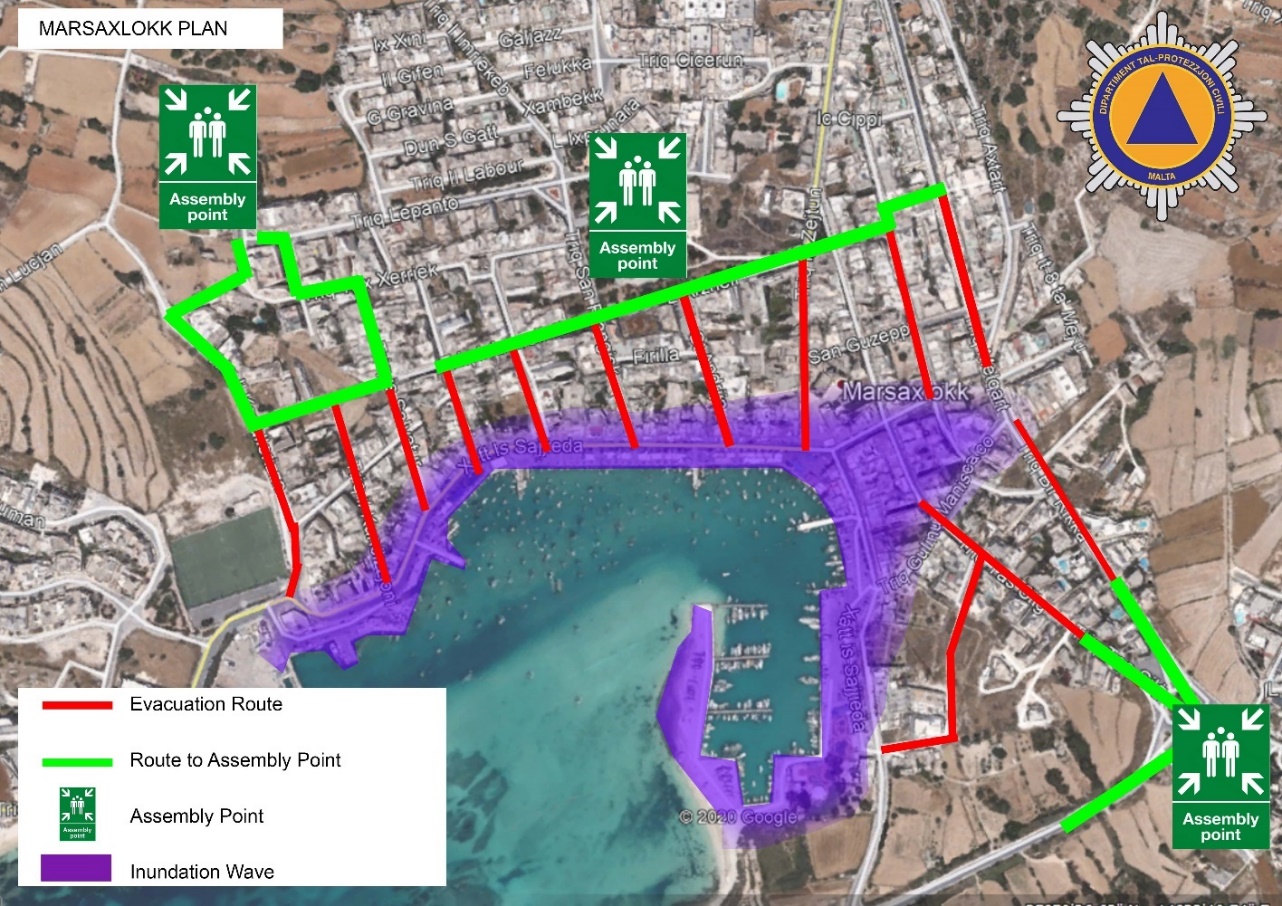 First Mission since  Feb 2020
Last Mile Project-Phase 2 Malta
Project Implementation Study Area: Marsaxlokk town
Malta first end-to-end exercise, 5 Nov 2021
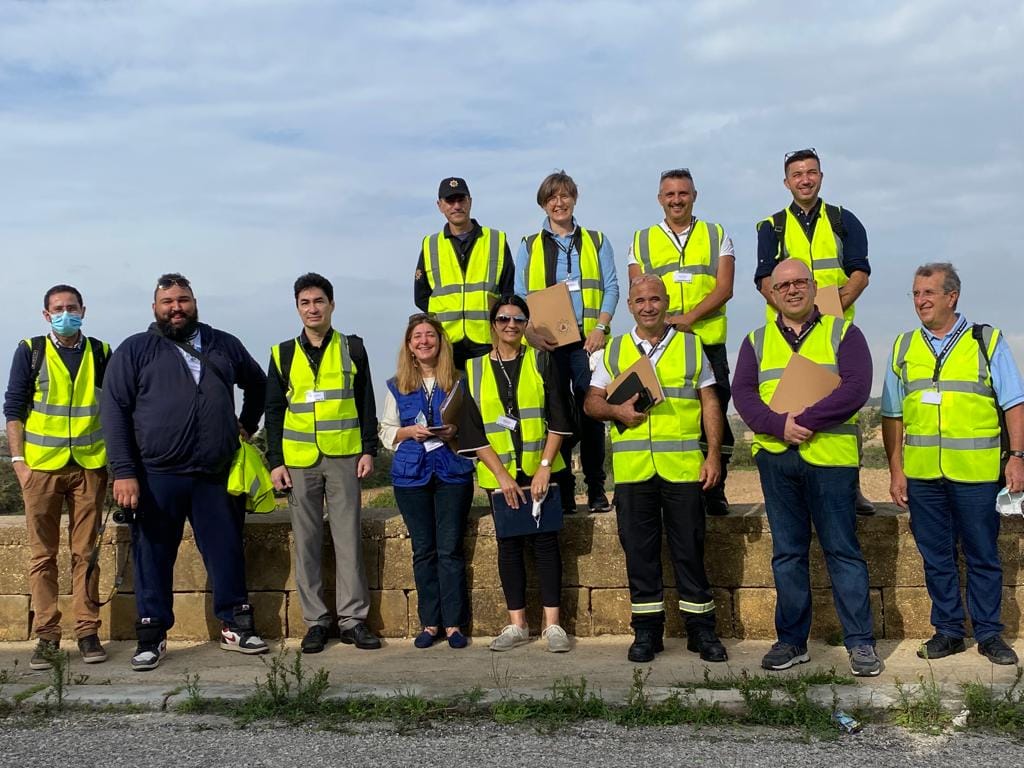 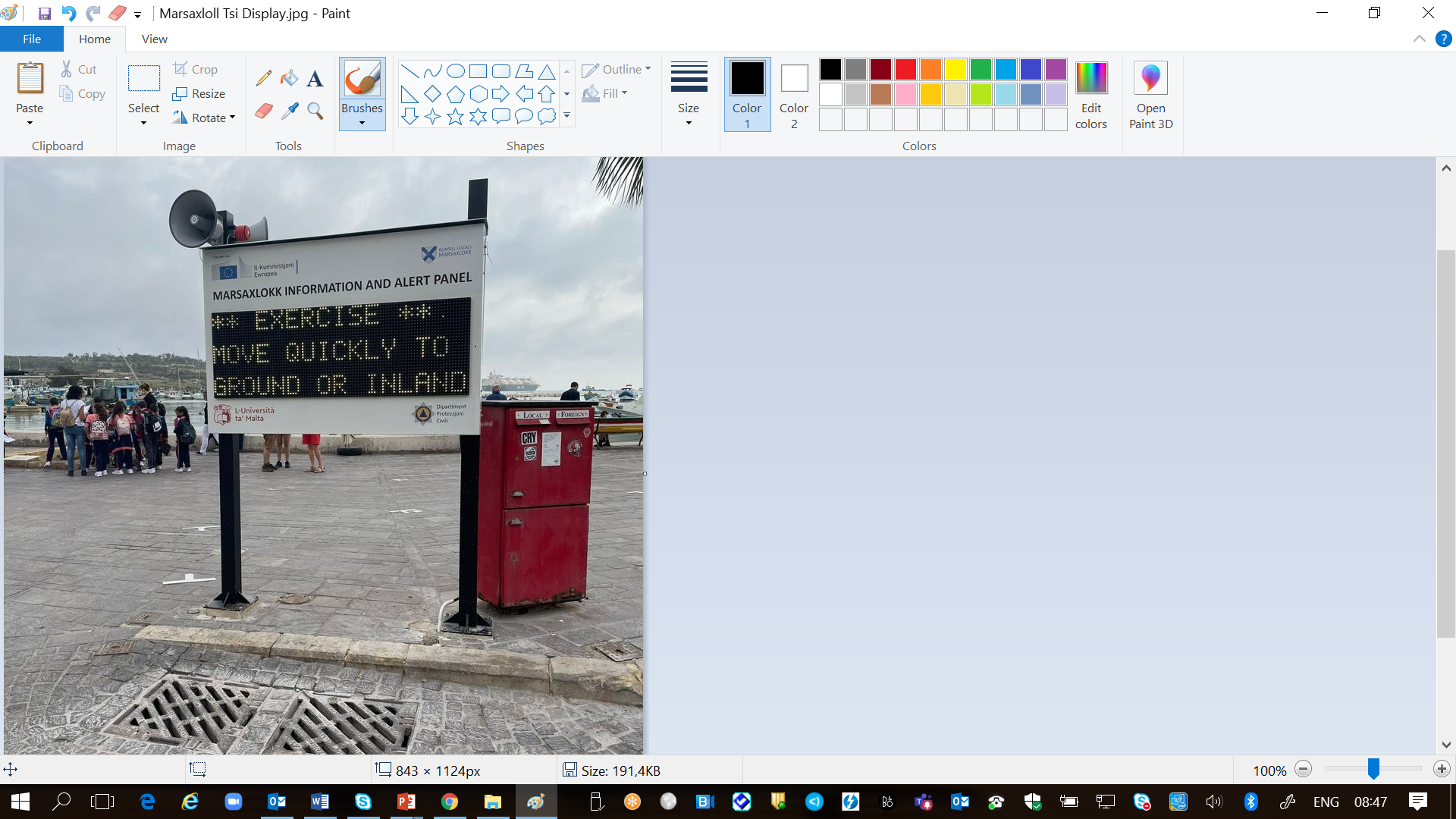 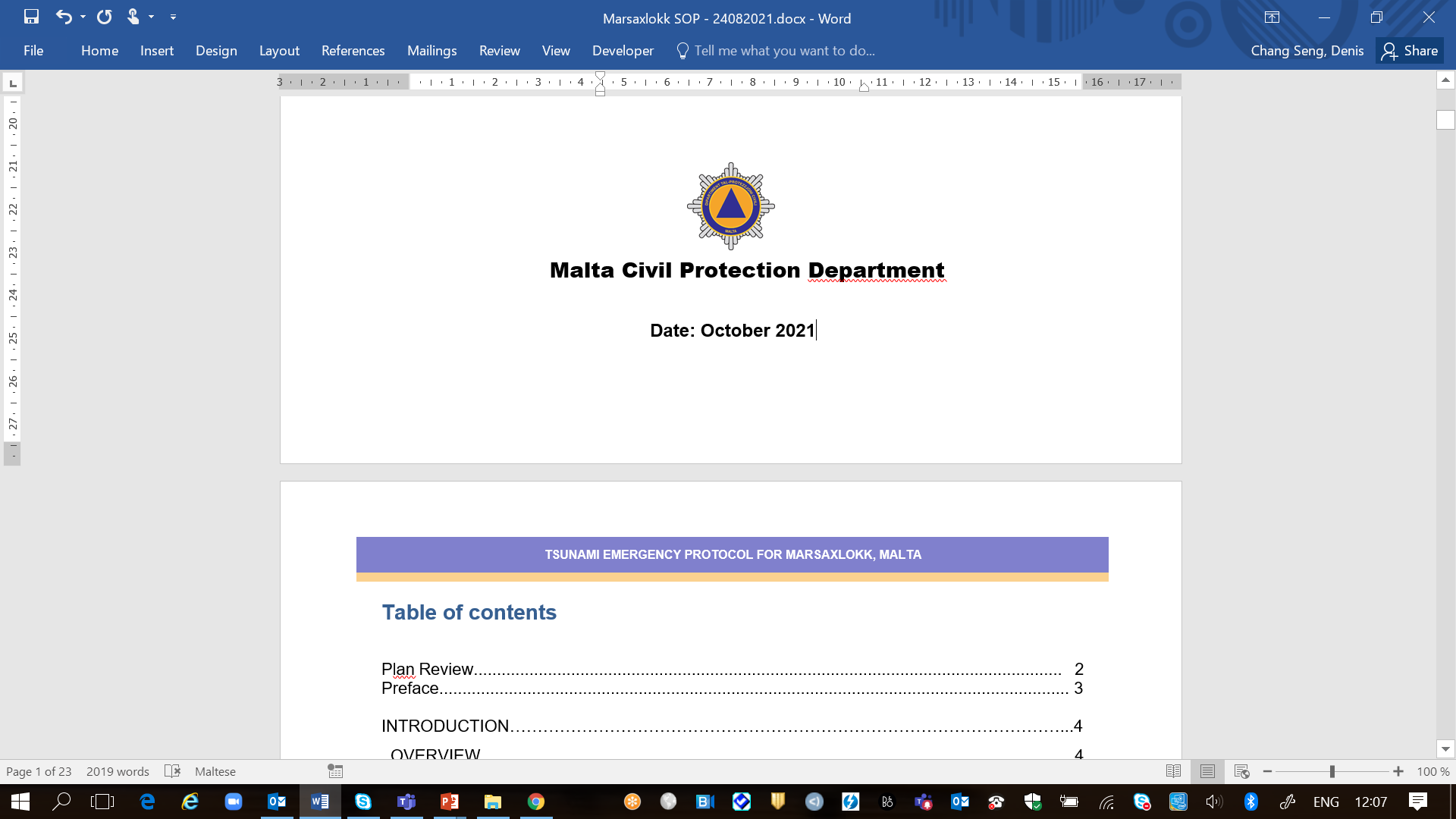 Source Malta CPD /JRC / M. Sanitini 2021
MEETINGS/ EVENTS
5th Arab Regional Platform for Disaster Risk Reduction, 8-11 Nov 2021
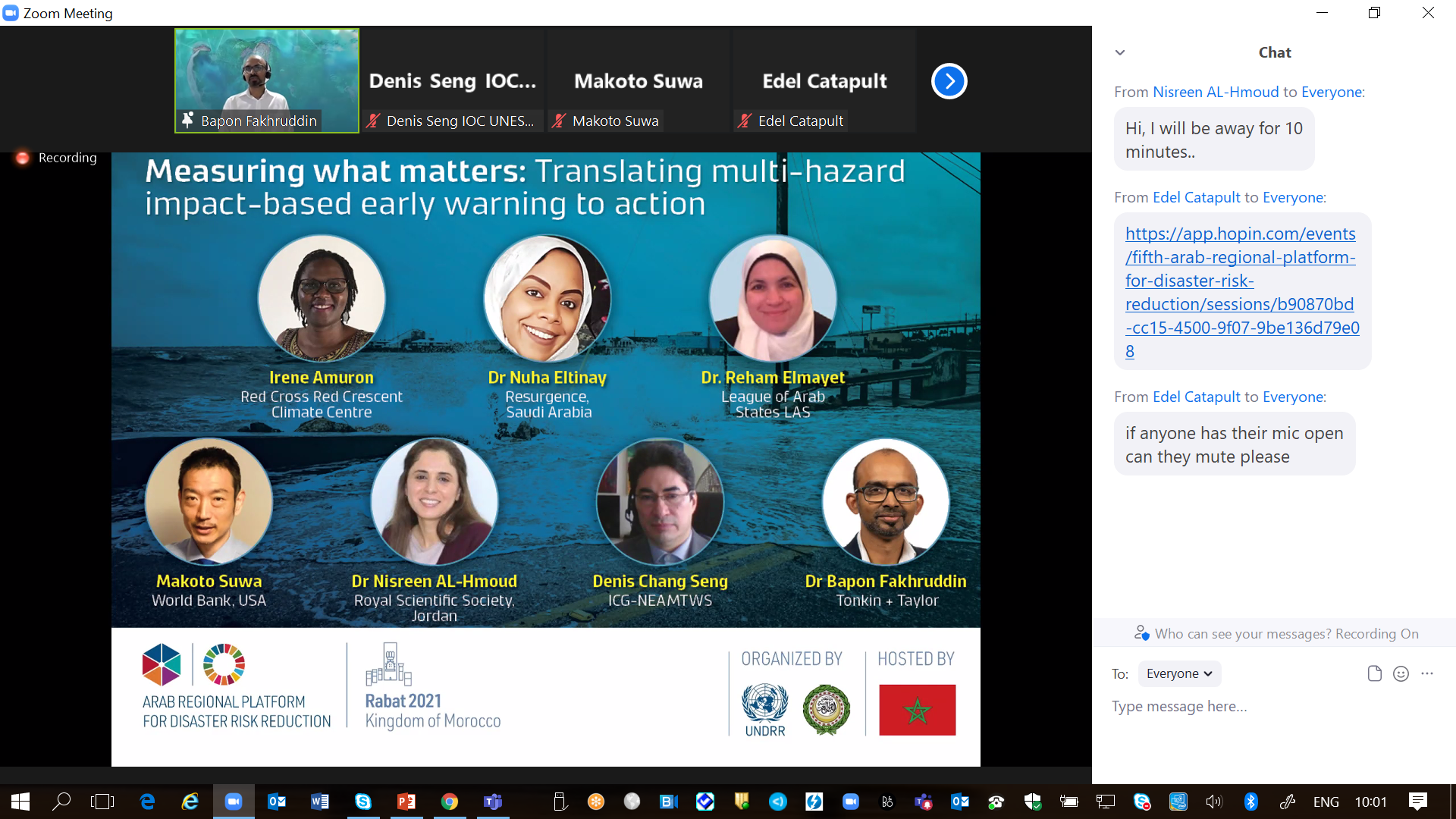 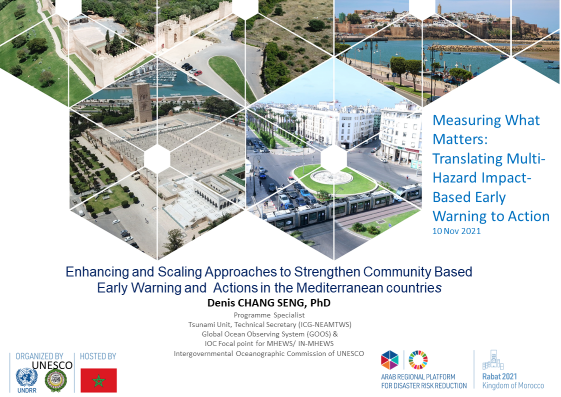 MEETINGS/EVENTS
23 - 28 May 2022 Seventh Session of the Global Platform for Disaster Risk reduction ( GP2022)

Coordinating IOC UNESCO Input
Thematic Session 3 Organizing Team Member on Thematic Session: Multi-hazard and Multi Sector
Thematic Session 15 Organizing Team Member on EWEA
Member of IN-MHEWS Planning and Organization of IN-MHEWS Side Event at GP2022
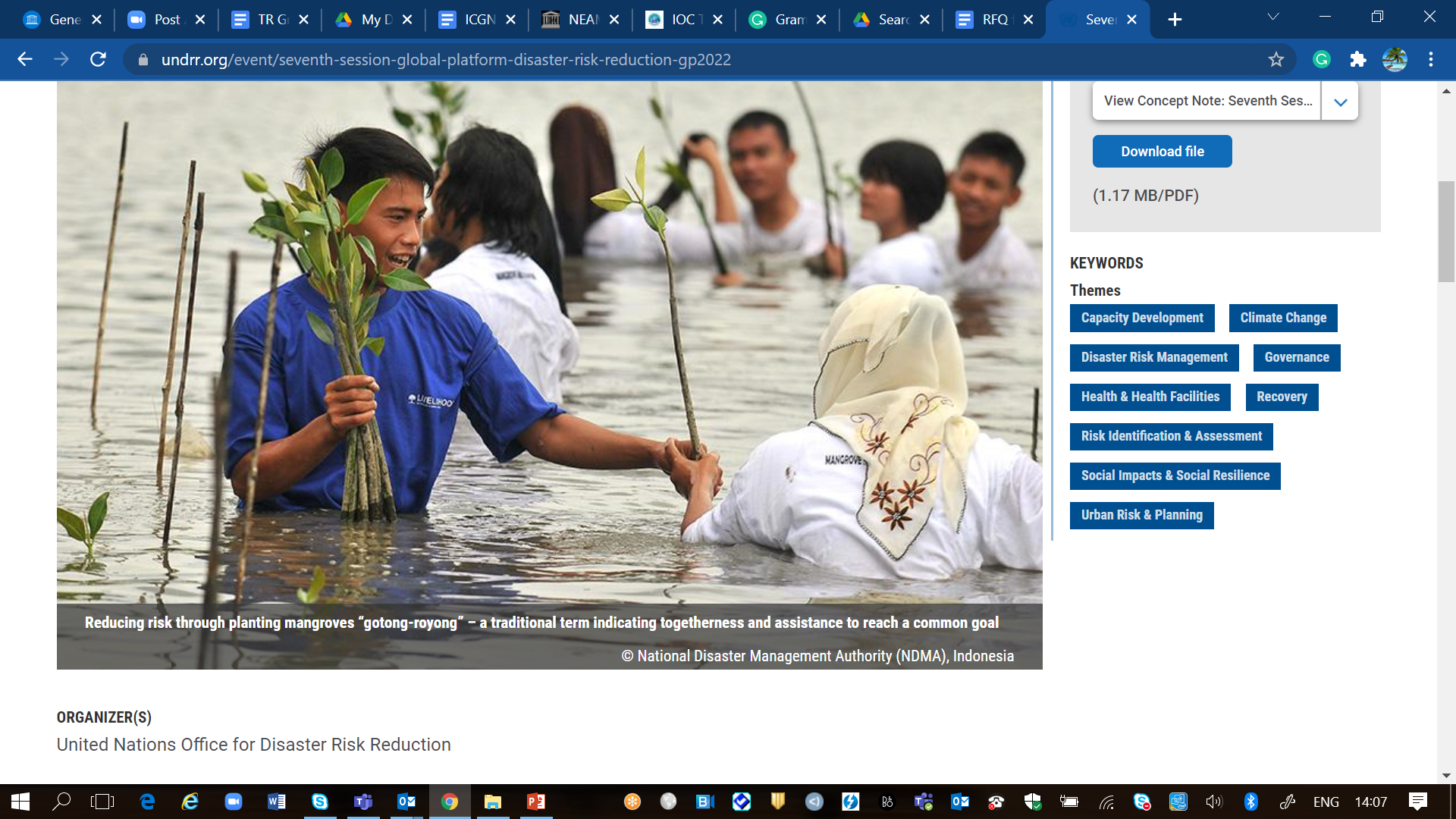 PROJECT
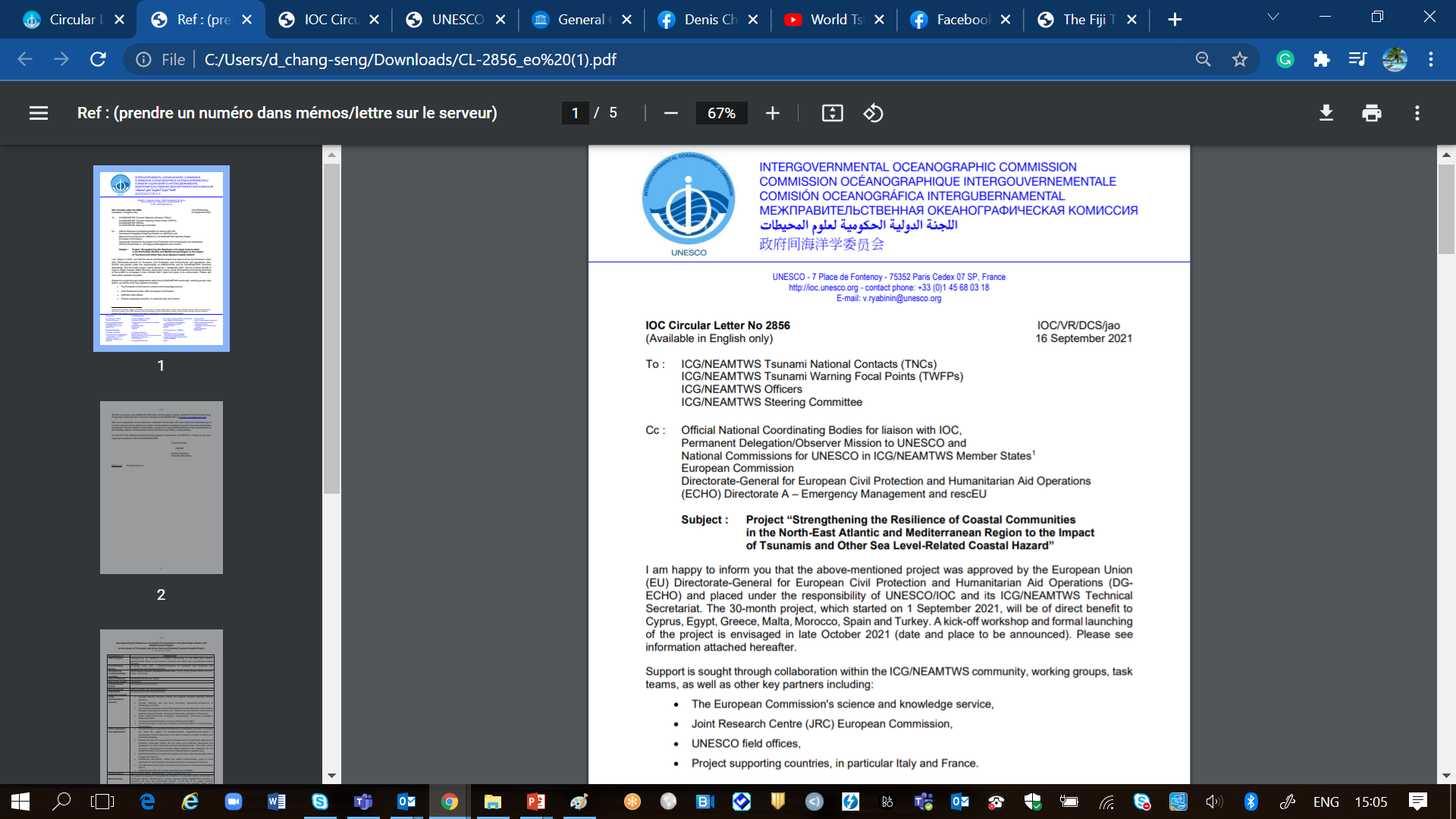 Project “Strengthening the Resilience of Coastal Communities in the North-East Atlantic and Mediterranean Region to the Impact of Tsunamis and Other Sea Level-Related Coastal Hazard”
Approved by the European Union (EU) Directorate-General for European Civil Protection and Humanitarian Aid Operations (DG ECHO)
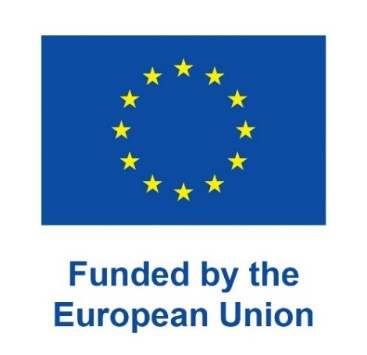 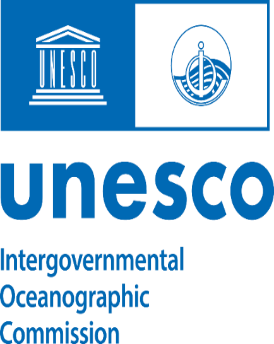 END